Mastering NT Greek
Vocabulary for Chapter 24 – Imperative Verbs

Erasmian or Seminary Type Pronunciations
English  Greek
Greek  English
Chapter 24 Vocab     Gr  Eng
You can click any where on the screen to bring up the translated word 
Hit Next/Previous button to go to the next/previous word

Click on any title to return to the very beginning
To Full Word List
Previous
Next
Chapter 24 Vocab     Gr  Eng
Previous
Next
Chapter 24 Vocab     Gr  Eng
ἀγαπητός, -ή, -όν
beloved              (61)
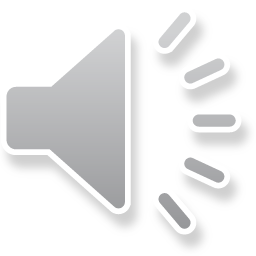 Previous
Next
Chapter 24 Vocab     Gr  Eng
Previous
Next
Chapter 24 Vocab     Gr  Eng
γραμματεύς, -έως, ὁ
scribe                (63)
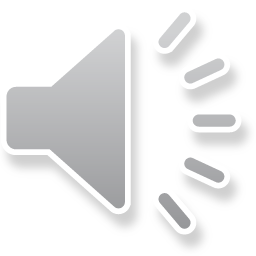 Previous
Next
Chapter 24 Vocab     Gr  Eng
Previous
Next
Chapter 24 Vocab     Gr  Eng
δαιμόνιον, -ου, τό
demon              (63)
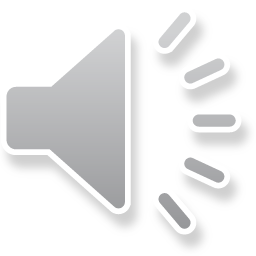 Previous
Next
Chapter 24 Vocab     Gr  Eng
Previous
Next
Chapter 24 Vocab     Gr  Eng
δοκέω
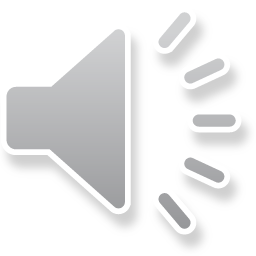 I think             (62)
Previous
Next
Chapter 24 Vocab     Gr  Eng
Previous
Next
Chapter 24 Vocab     Gr  Eng
δοξάζω
I glorify, honor        (61)
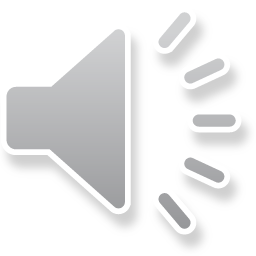 Previous
Next
Chapter 24 Vocab     Gr  Eng
Previous
Next
Chapter 24 Vocab     Gr  Eng
ἔξω
outside                (63)
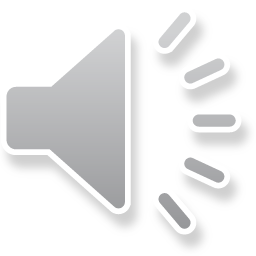 Previous
Next
Chapter 24 Vocab     Gr  Eng
Previous
Next
Chapter 24 Vocab     Gr  Eng
ἐρωτάω
I ask             (63)
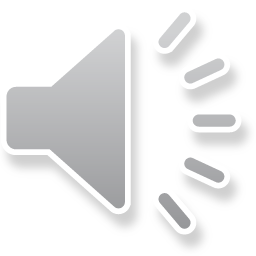 Previous
Next
Chapter 24 Vocab     Gr  Eng
Previous
Next
Chapter 24 Vocab     Gr  Eng
θέλημα, -ατος, τό
will               (62)
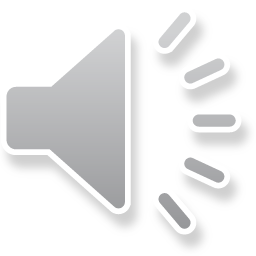 Previous
Next
Chapter 24 Vocab     Gr  Eng
Previous
Next
Chapter 24 Vocab     Gr  Eng
θρόνος, -ου, ὁ
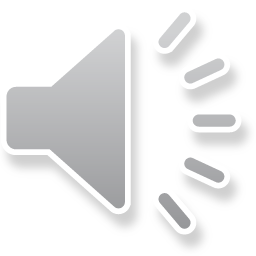 throne             (62)
Previous
Next
Chapter 24 Vocab     Gr  Eng
Previous
Next
Chapter 24 Vocab     Gr  Eng
ὄρος, -ους, τό
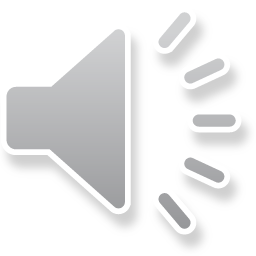 mountain             (63)
Previous
Next
Chapter 24 Vocab     Gr  Eng
Previous
Next
Chapter 24 Vocab     Gr  Eng
ἀγαπητός, -ή, -όν   beloved           ἔξω   outside   
γραμματεύς, -έως, ὁ   scribe         ἐρωτάω   I ask    
δαιμόνιον, -ου, τό    demon           θέλημα, -ατος, τό  will  
δοκέω    I think                                   θρόνος, -ου, ὁ  throne    
δοξάζω   I glorify, honor                     ὄρος, -ους, τό   mountain
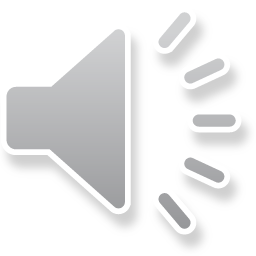 Previous
Next
Chapter 24 Vocab     Gr  Eng
Back to Full Word List
Again
Finished
Chapter 24 Vocab     Eng  Gr
You can click any where on the screen to bring up the translated word 
Hit Next/Previous button to go to the next/previous word

Click on any title to return to the very beginning
To Full Word List
Previous
Next
Chapter 24 Vocab     Eng  Gr
Previous
Next
Chapter 24 Vocab     Eng  Gr
ἀγαπητός, -ή, -όν
beloved              (61)
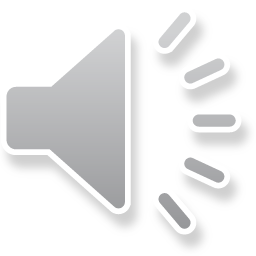 Previous
Next
Chapter 24 Vocab     Eng  Gr
Previous
Next
Chapter 24 Vocab     Eng  Gr
γραμματεύς, -έως, ὁ
scribe                (63)
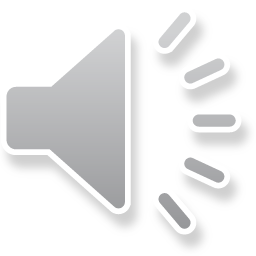 Previous
Next
Chapter 24 Vocab     Eng  Gr
Previous
Next
Chapter 24 Vocab     Eng  Gr
δαιμόνιον, -ου, τό
demon             (63)
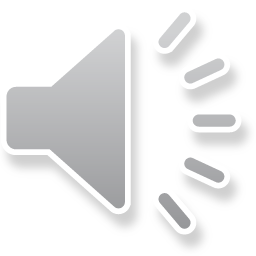 Previous
Next
Chapter 24 Vocab     Eng  Gr
Previous
Next
Chapter 24 Vocab     Eng  Gr
δοκέω
I think             (62)
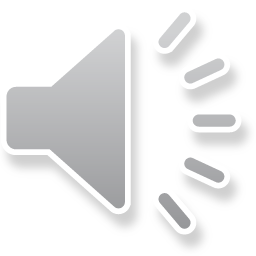 Previous
Next
Chapter 24 Vocab     Eng  Gr
Previous
Next
Chapter 24 Vocab     Eng  Gr
δοξάζω
I glorify, honor           (61)
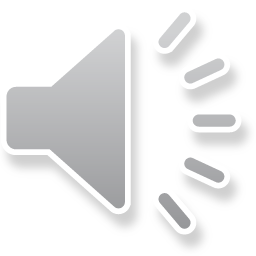 Previous
Next
Chapter 24 Vocab     Eng  Gr
Previous
Next
Chapter 24 Vocab     Eng  Gr
ἔξω
outside              (63)
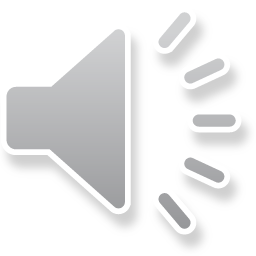 Previous
Next
Chapter 24 Vocab     Eng  Gr
Previous
Next
Chapter 24 Vocab     Eng  Gr
ἐρωτάω
I ask            (63)
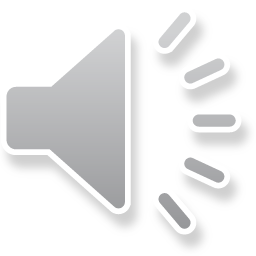 Previous
Next
Chapter 24 Vocab     Eng  Gr
Previous
Next
Chapter 24 Vocab     Eng  Gr
θέλημα, -ατος, τό
will              (62)
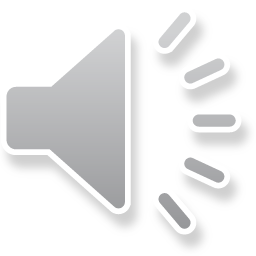 Previous
Next
Chapter 24 Vocab     Eng  Gr
Previous
Next
Chapter 24 Vocab     Eng  Gr
θρόνος, -ου, ὁ
throne             (62)
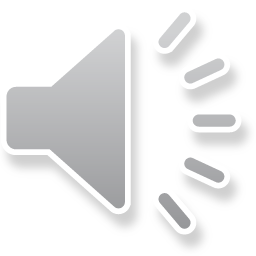 Previous
Next
Chapter 24 Vocab     Eng  Gr
Previous
Next
Chapter 24 Vocab     Eng  Gr
ὄρος, -ους, τό
mountain          (63)
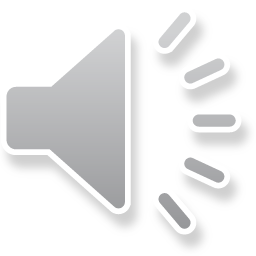 Previous
Next
Chapter 24 Vocab     Eng  Gr
Previous
Next
Chapter 24 Vocab     Eng  Gr
ἀγαπητός, -ή, -όν   beloved           ἔξω   outside   
γραμματεύς, -έως, ὁ   scribe         ἐρωτάω   I ask    
δαιμόνιον, -ου, τό    demon           θέλημα, -ατος, τό  will  
δοκέω    I think                                   θρόνος, -ου, ὁ  throne    
δοξάζω   I glorify, honor                     ὄρος, -ους, τό   mountain
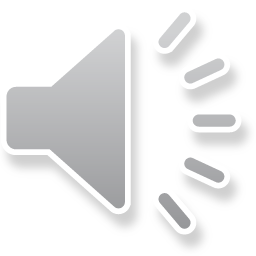 Previous
Next
Chapter 24 Vocab     Eng  Gr
Back to Full Word List
Again
Finished